Initial operation of the NSTX-UReal-Time Velocity diagnostic
M. Podestà and R. E. Bell
58th APS-DPP Meeting
October 31 – November 4, 2016
San Jose, CA
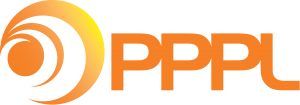 Work supported by US DoE – FES grant no. DE-AC02-09CH11466
Abstract
A Real-Time Velocity (RTV) diagnostic based on active charge-exchange recombination spectroscopy is now operational on the National Spherical Torus Experiment-Upgrade (NSTX-U) spherical torus. The system has been designed to supply plasma velocity data in real time to the NSTX-U Plasma Control System, as required for the implementation of toroidal rotation control. Measurements are available from four radii, spanning from the core to the plasma edge, at a maximum sampling frequency of 5 kHz. Post-discharge analysis of RTV data provides additional information on ion temperature, toroidal velocity and density of carbon impurities. Initial results from RTV measurements are presented and compared with those from the main NSTX-U charge-exchange recombination spectroscopy system. Examples of physics studies enabled by RTV measurements from initial operations of NSTX-U are then discussed, with emphasis on the effects of plasma disturbances such as sawteeth and MHD instabilities on toroidal velocity and its temporal evolution.
Outline
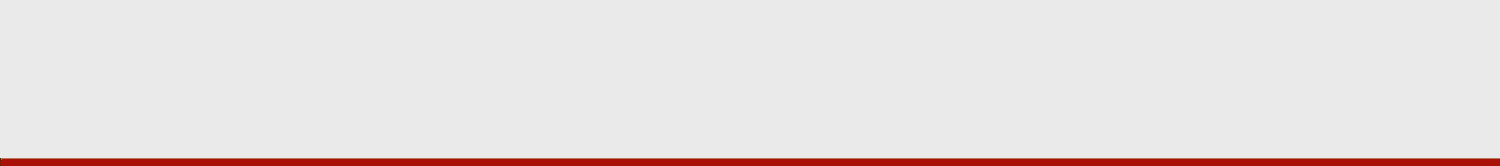 The RTV system

Analysis of RTV data

Example of physics studies

Summary & outlook
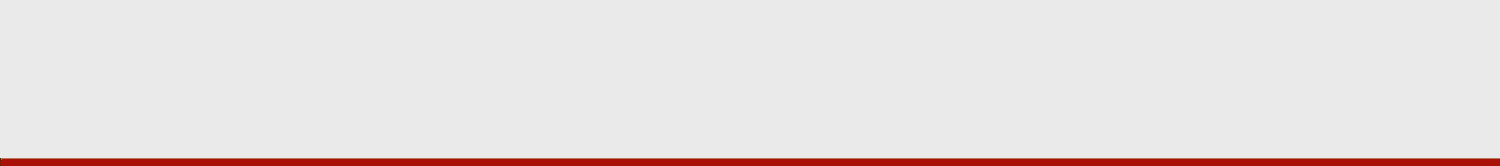 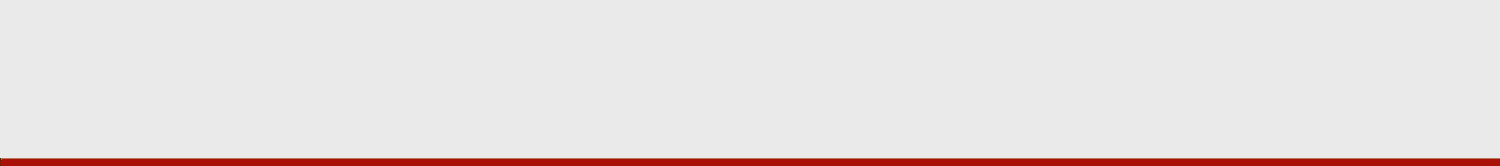 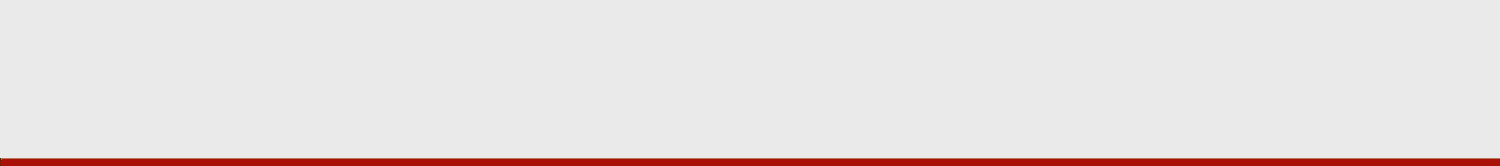 Real-Time Velocity (RTV) is a fast system based on active spectroscopy
System based on active charge-exchange spectroscopy (NB1 line)
Monitor C VI, n=8-7 line @ 5291nm
RTV views interleaved with CHERS views at midplane
4 views available
R=112, 125, 132, 140cm
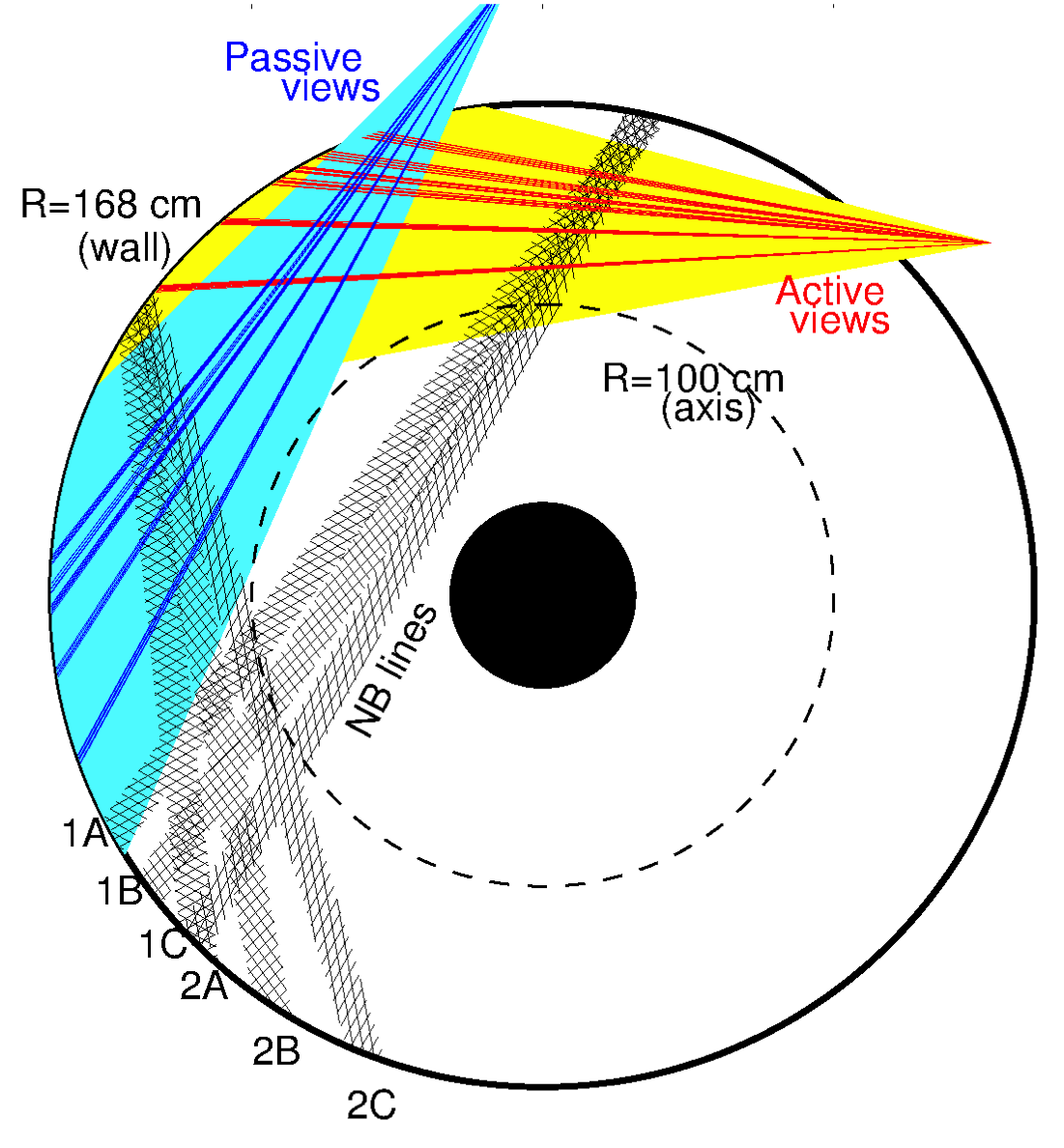 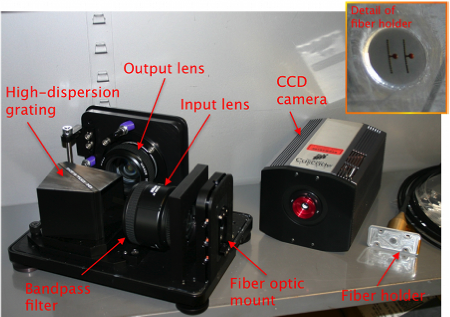 Fiber arrangement on detectors is optimized for real-time operation
Fiber arrangement on each of two (identical) systems:
7-8 fibers aiming at same radial location
Each “channel” is composed by pairs of active and background views
Simplified system for higher sampling rate
no chopper (flexible timing)
no entrance slit (collect more light)
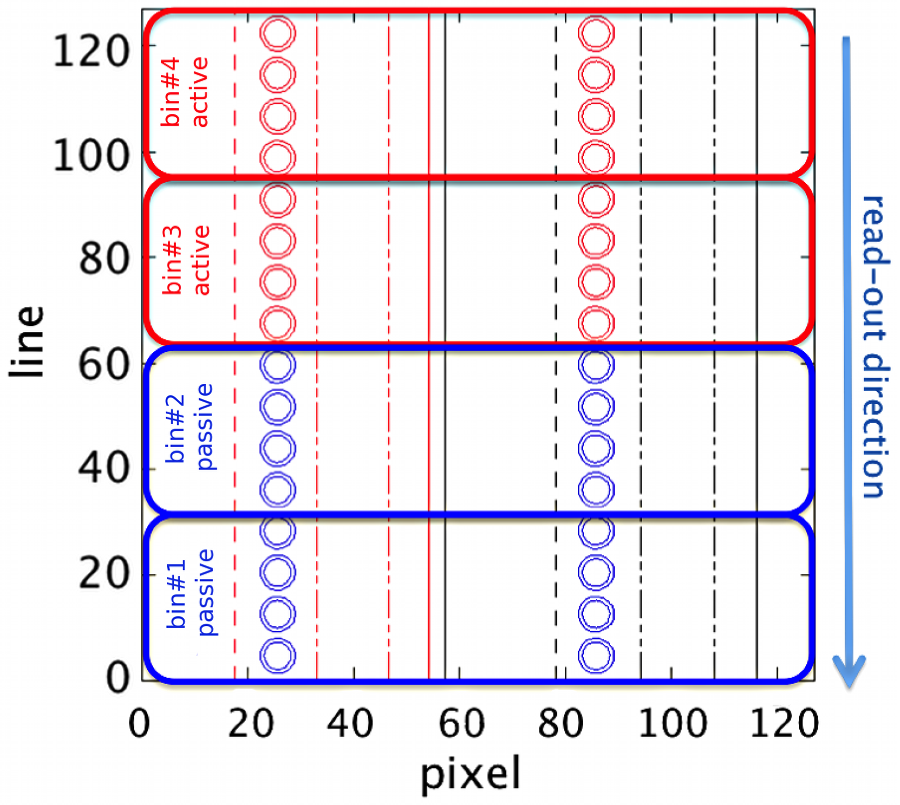 RTV complements CHERS information with high temporal but low spatial resolution data
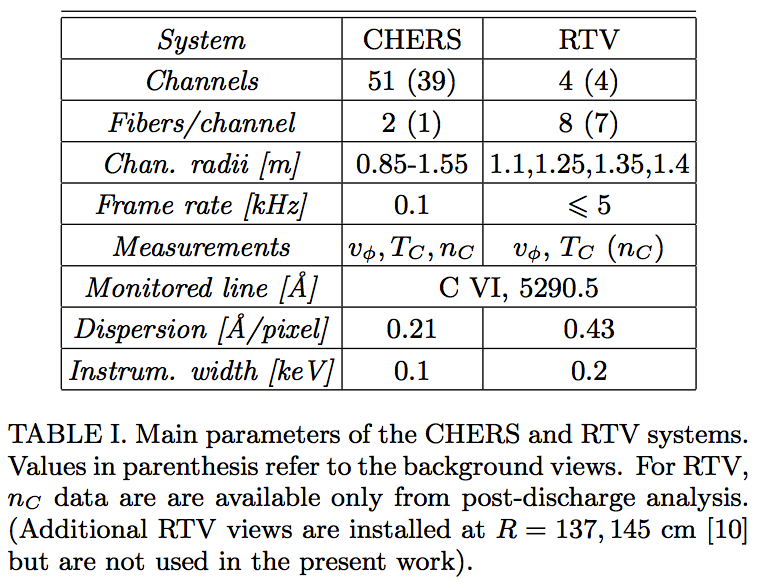 *
*
*
*
*Achieved performance meets or exceeds requirements for real-time vf control
[M. Podestà, PPCF 2016 (in press)]
Diagnostic was first tested in FY11;Up & running since first NSTX-U plasma
RTV systems assembled in 2011
Tested with Ne lamps, He glow; calibrated
Acquisition and analysis software improved after first data from NSTX-U plasmas
Demonstrated RT analysis for vf, possibly Ti (limited to Ti>150eV)
Developed post-discharge analysis tools
vf from real time analysis available right after shot
Quick analysis (vf, Ti) available ~1 minute after shot
Full analysis (CHERS-like: vf, Ti, nC) available ~5 minutes after shot
Implemented & tested data transfer to PCS
Thanks to PCS Group!
Data now routinely available to develop & test vf control algorithm(s) in PCS
[M. Podestà, RSI 83 033503 (2012)]
Measured spectrum features good S/N ratio for PNB>2MW; PNB~1MW marginal but measurable
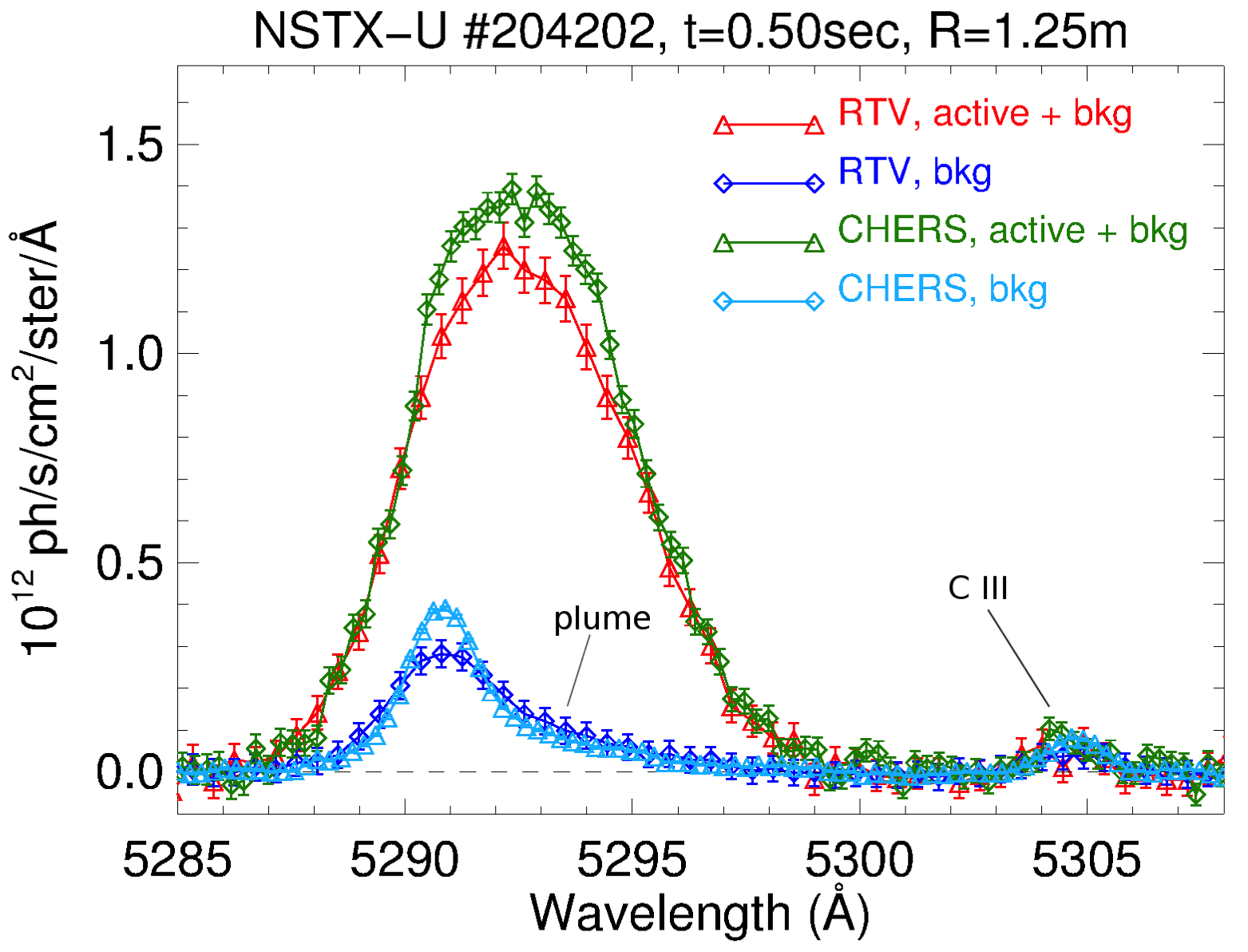 brightness
Shown here is CHERS @100Hz vs RTV @2kHz for PNB~4.2MW
All typical feature appear in RTV spectra
Active CX component, background, plume, C III
Plume contribution removed during RT analysis for core channels
Post-discharge analysis compares well with CHERS results
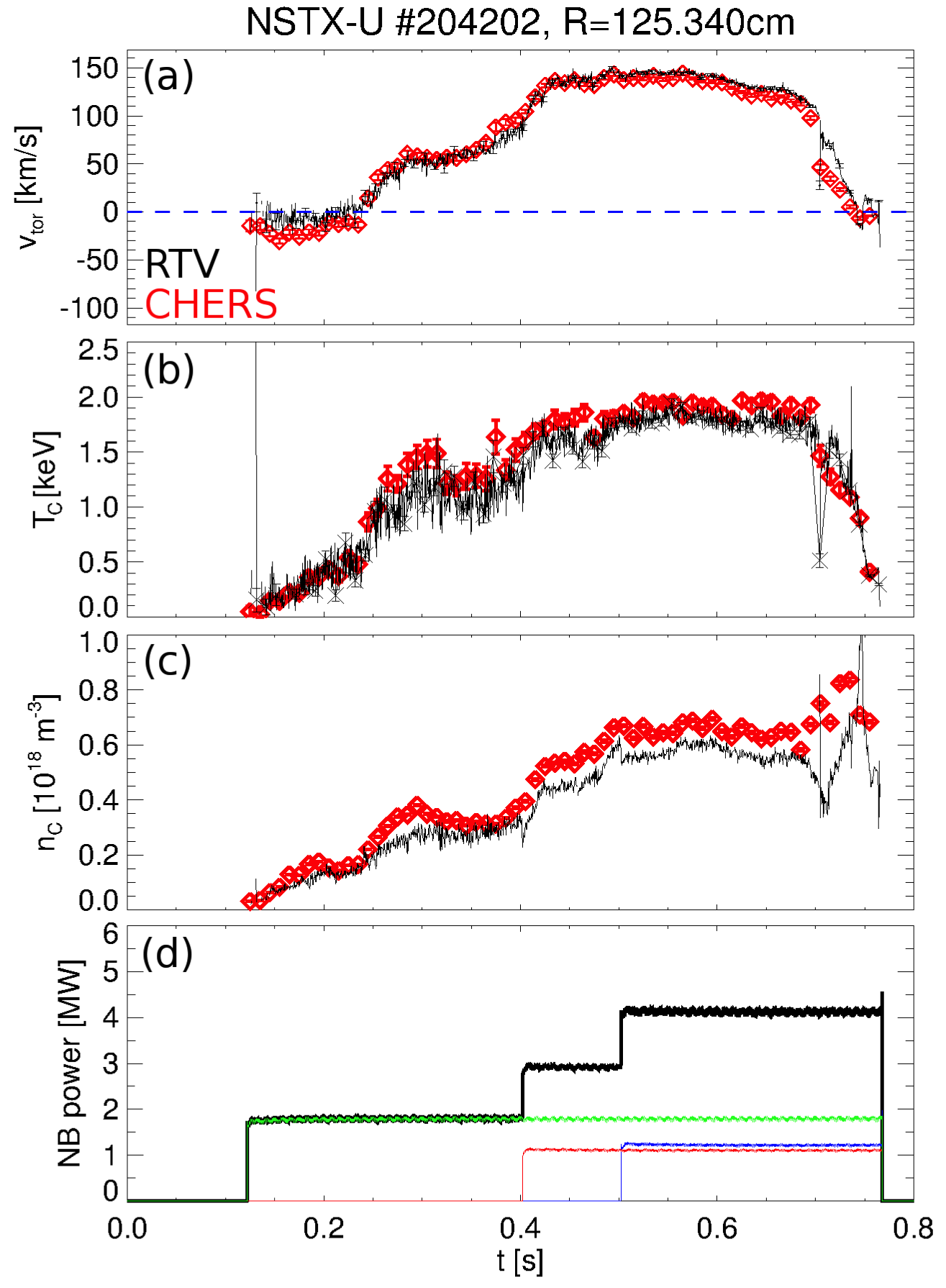 NSTX-U #204202
PNB increases from 1.7MW up to 4.2MW
Mid-radius channel, R~125cm
Low carbon content
Zeff~1.2-1-5 from CHERS
Good match for vf, Ti at all four RTV radii
Larger discrepancies >20% for carbon density
Suspect uncertainties in RTV vs. CHERS absolute calibration (performed summer 2014!)
Spot size is different (larger for RTV)
Also: window coating at Bay B-mid?
Analysis relies on MPTS for nC analysis: lower “effective” time resolution
Uncertainties on velocity, temperatureare <10% when PNB>2MW
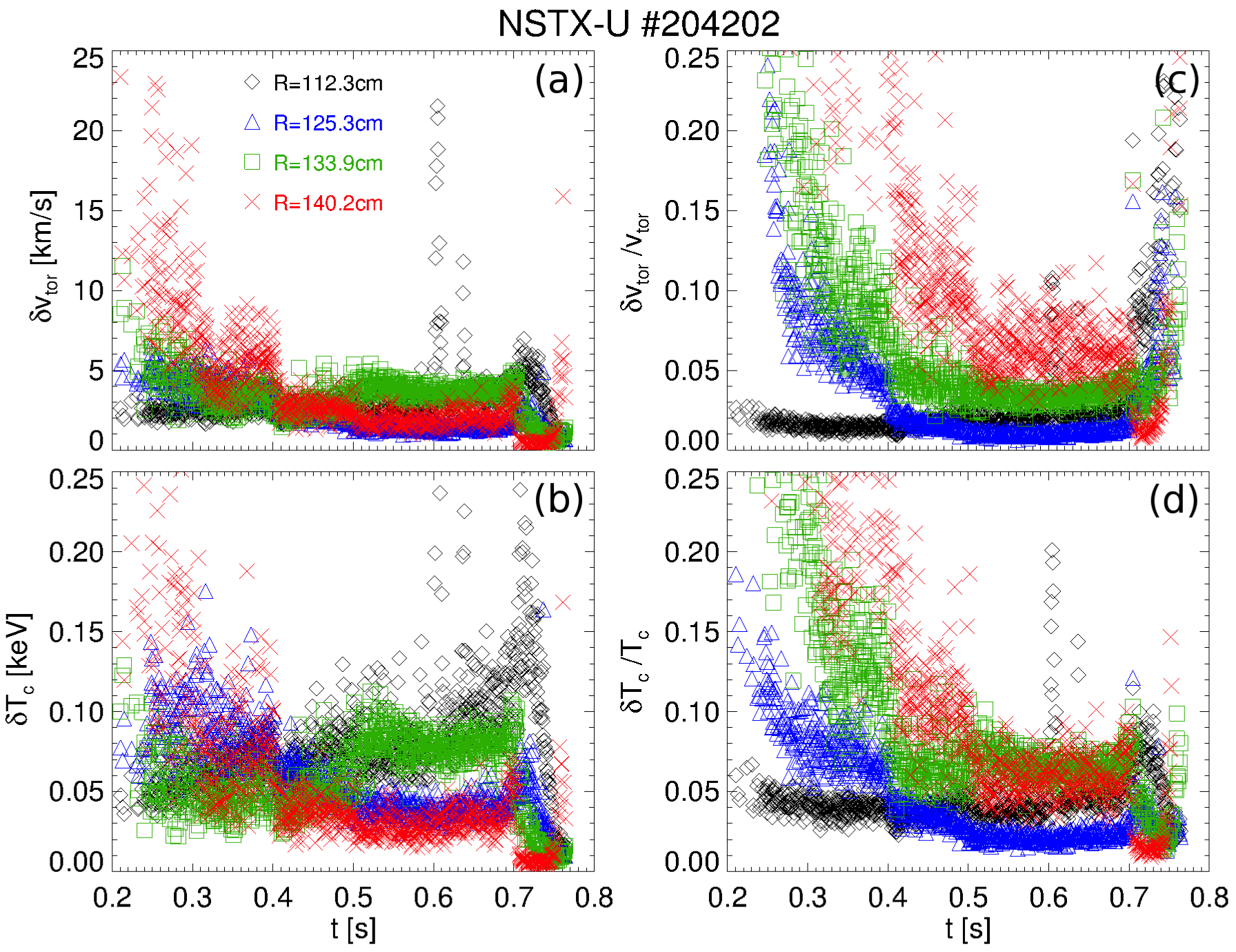 Absolute & relative uncertainties within expected range
Relative uncertainties <10% for sufficiently high PNB
Real-time analysis provides accurate data for rotation feedback (and more) /1
Good match for both vf and Ti between real-time and post-discharge analysis
Larger uncertainties for RT analysis (as expected)
Simplified analysis
E.g. to account for instrumental function, plume contribution, background baseline
Reduced number of fit iterations
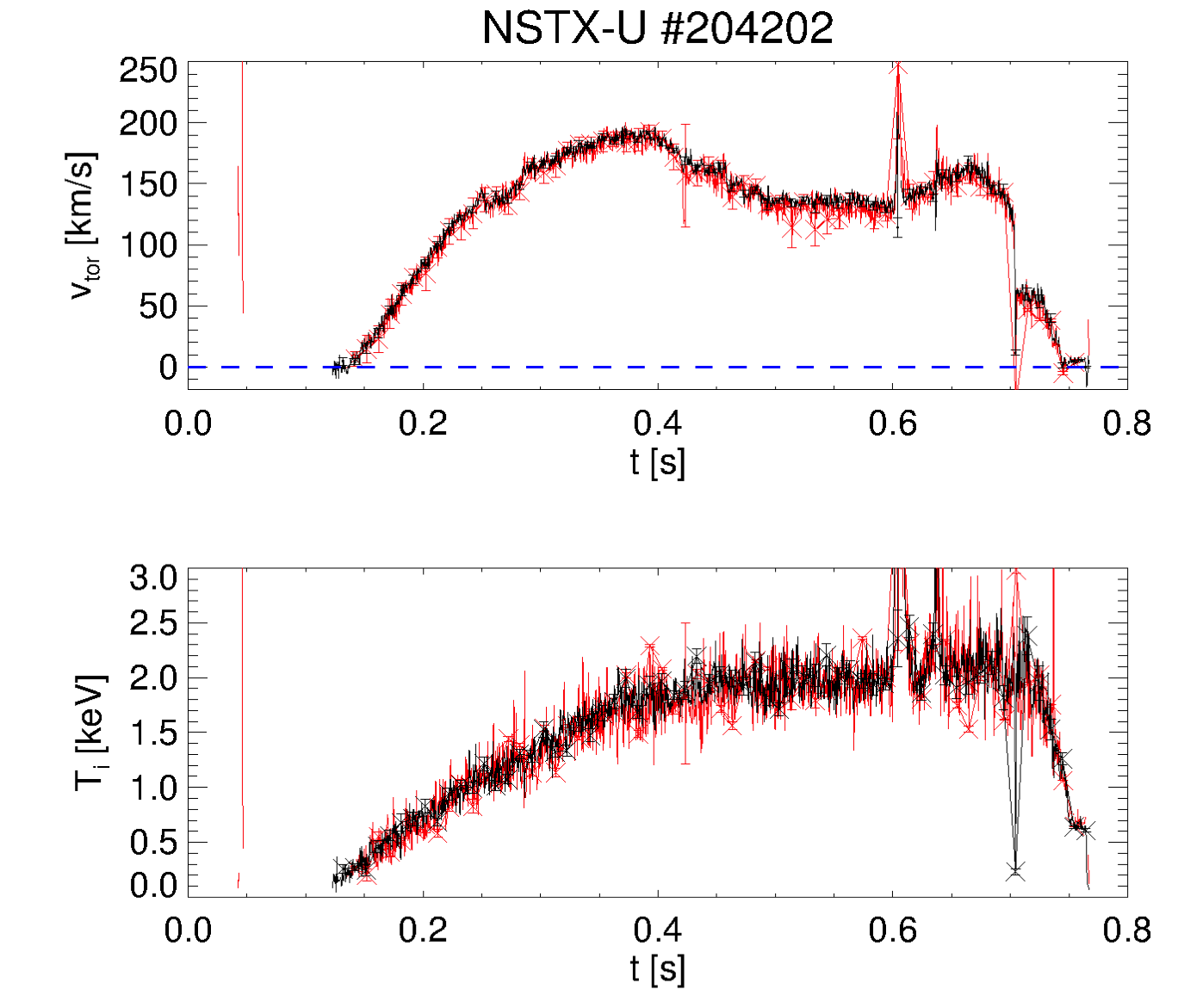 R~112cm
post-discharge
real-time
Real-time analysis provides accurate data for rotation feedback (and more) /2
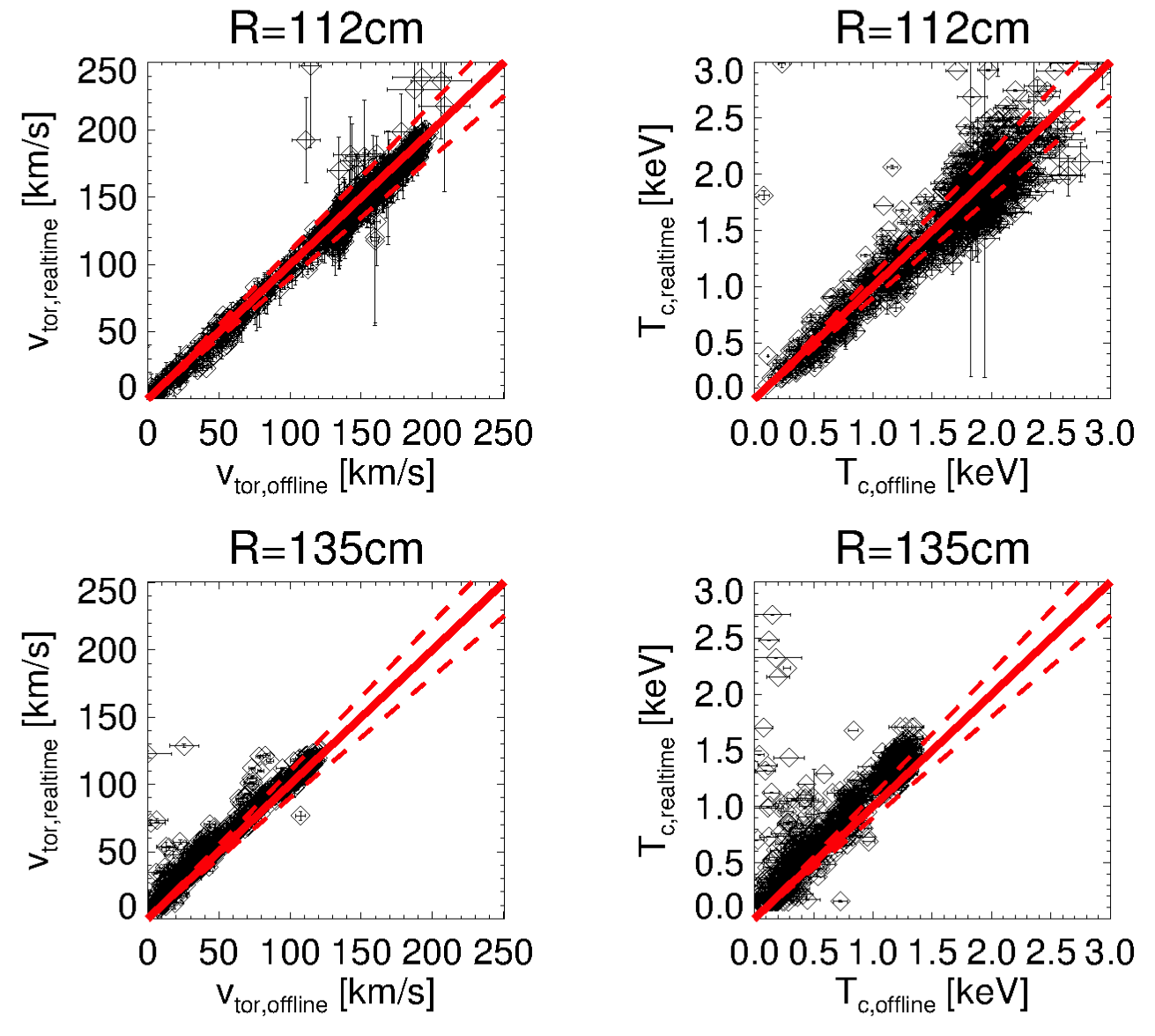 Agreement with post-discharge analysis is typically better than 20%
Background measurements are criticalfor reliable RTV results
Paired active/background views are key for successful background removal in real time
Results off by 2x or more if no/negligible background is assumed
Drawback: background views intercept second NBI line
No RT results if 2nd NB lines are injecting
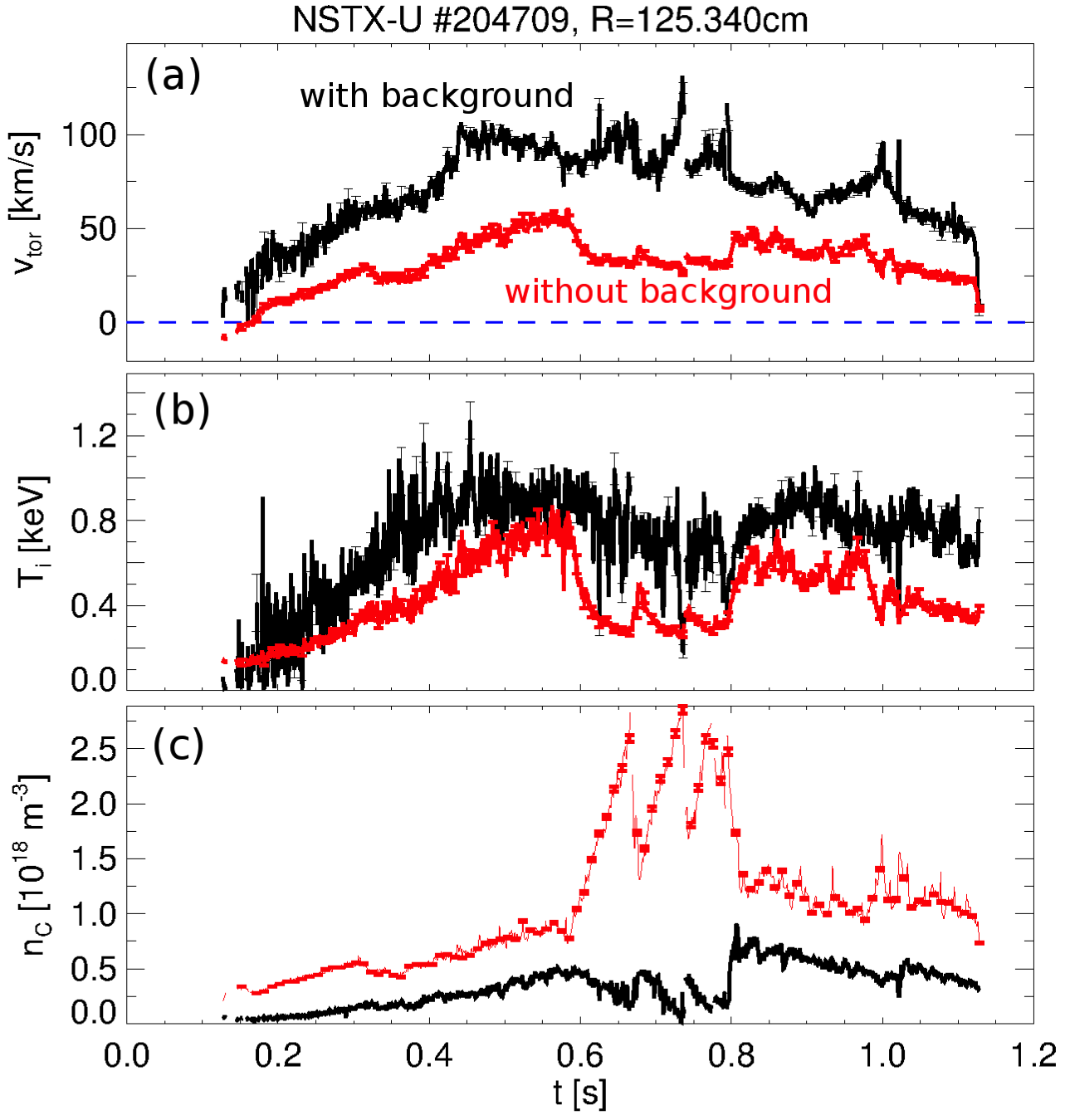 H-L transition
L-H transition
Injection from second NB line compromises RTV (and CHERS) measurements
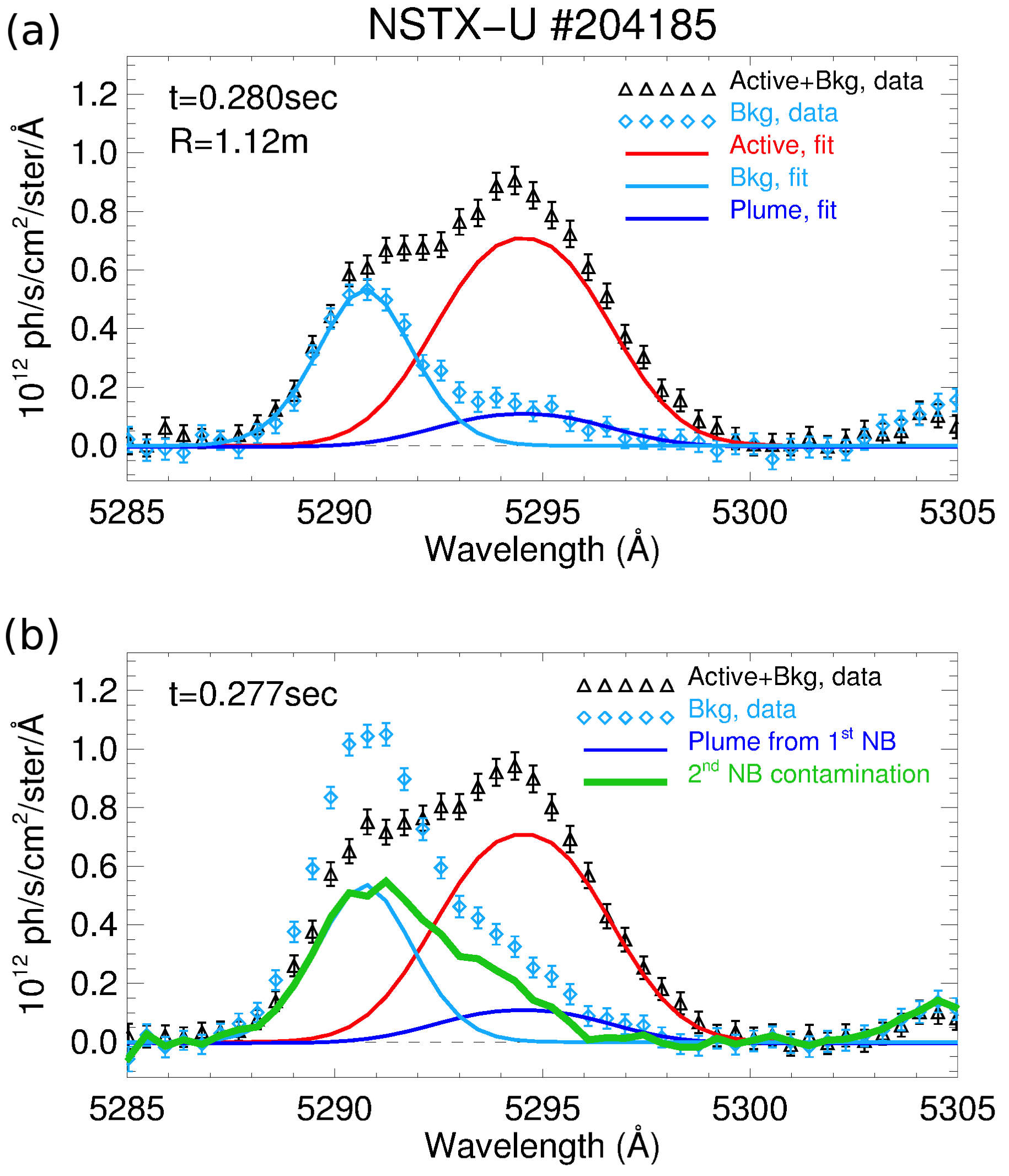 Beam turn-off provides estimate of 2nd NBI contamination
(a) only NB1 sources ON
(b) NB1 + NB2 ON
Assume NB1 emission is unchanged from (a)
Subtract Active, Bkg from (a) to infer contamination from NB2
Signal from NB2 comparable to Active, Bkg
Spectrum is distorted
Superposition of active, background & plume from both NB lines
Cannot resolve lines (especially in real time)
Sawteeth redistribute momentum,core vf decreases by ~20%
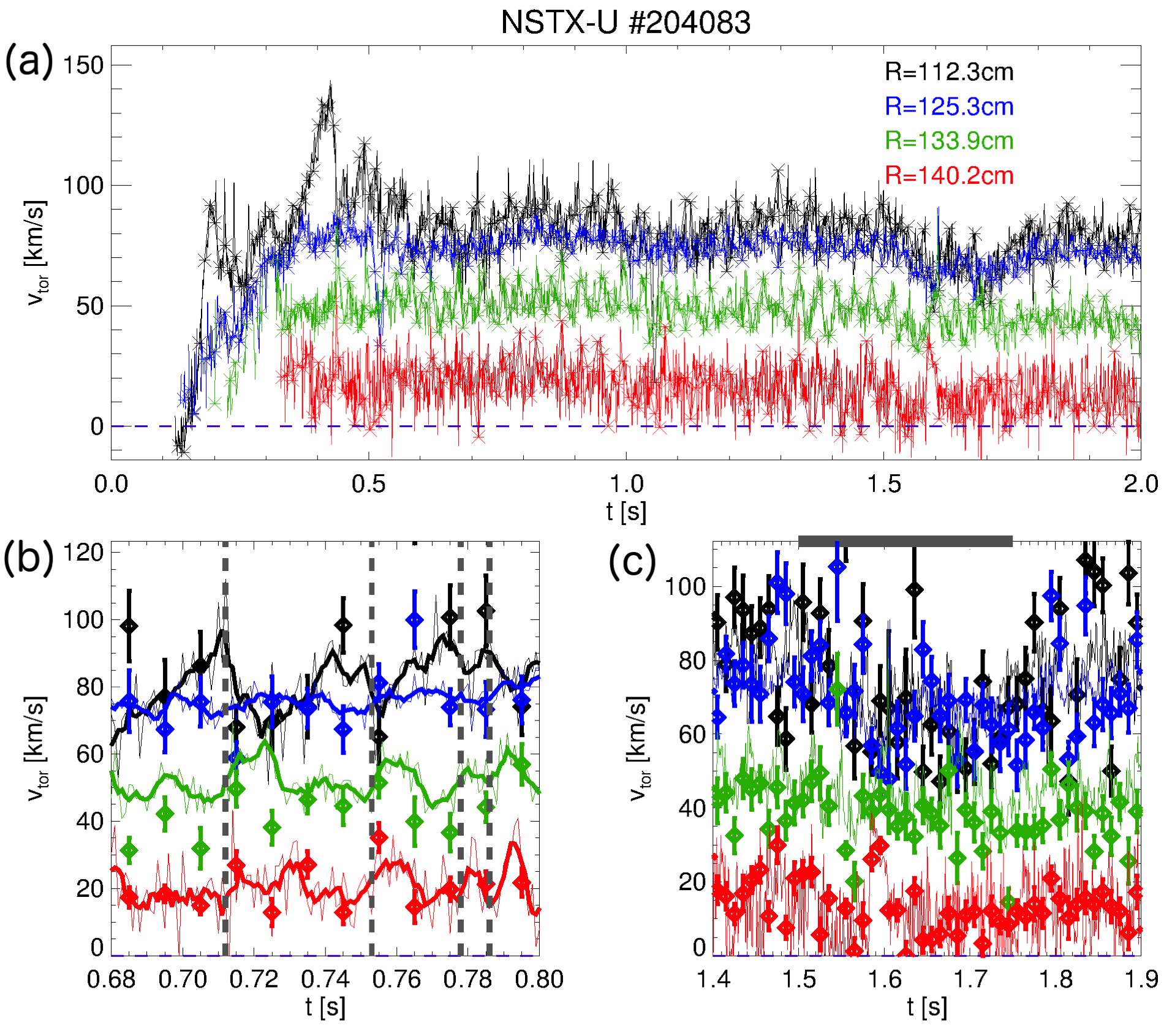 L-mode, PNB~1MW

Sawteeth seen after t=0.5s
Crashes visible on vf(0), anti-correlate with increased vf at R>130cm
Large RMP pulse at 1.5s captured by RTV, CHERS
High sampling rate enables Conditional Averaging of sawteeth effects
Conditional sampling of data at fsamp=1kHz
Clear drop in core rotation, Ti
Core vf drops by ~20% over 2ms
Estimated inv. radius is R~125cm
Data suggest different dynamics for vf, Ti
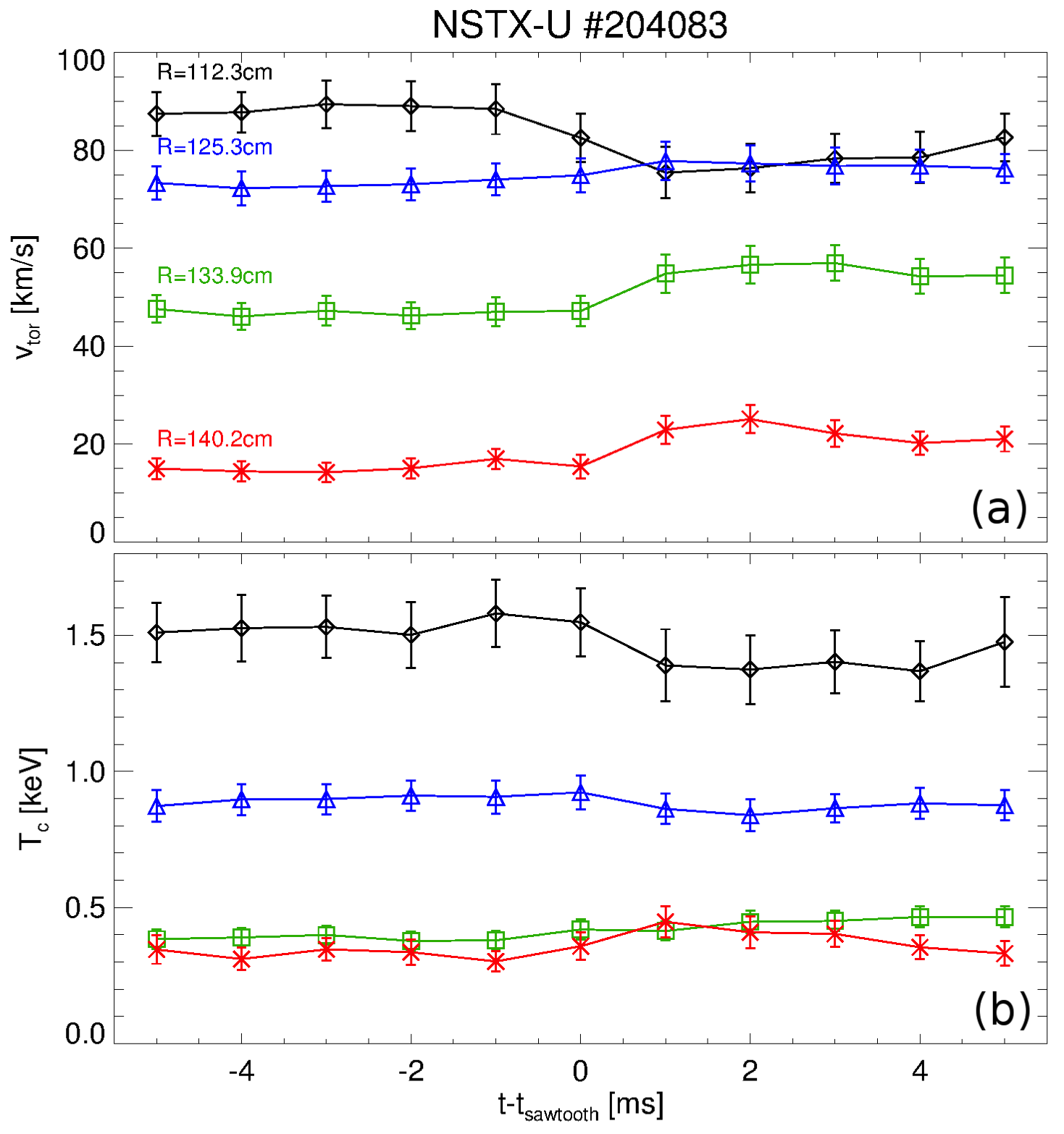 MHD, sawteeth can compete in vf redistribution; different time scales, high fsamp enables separation
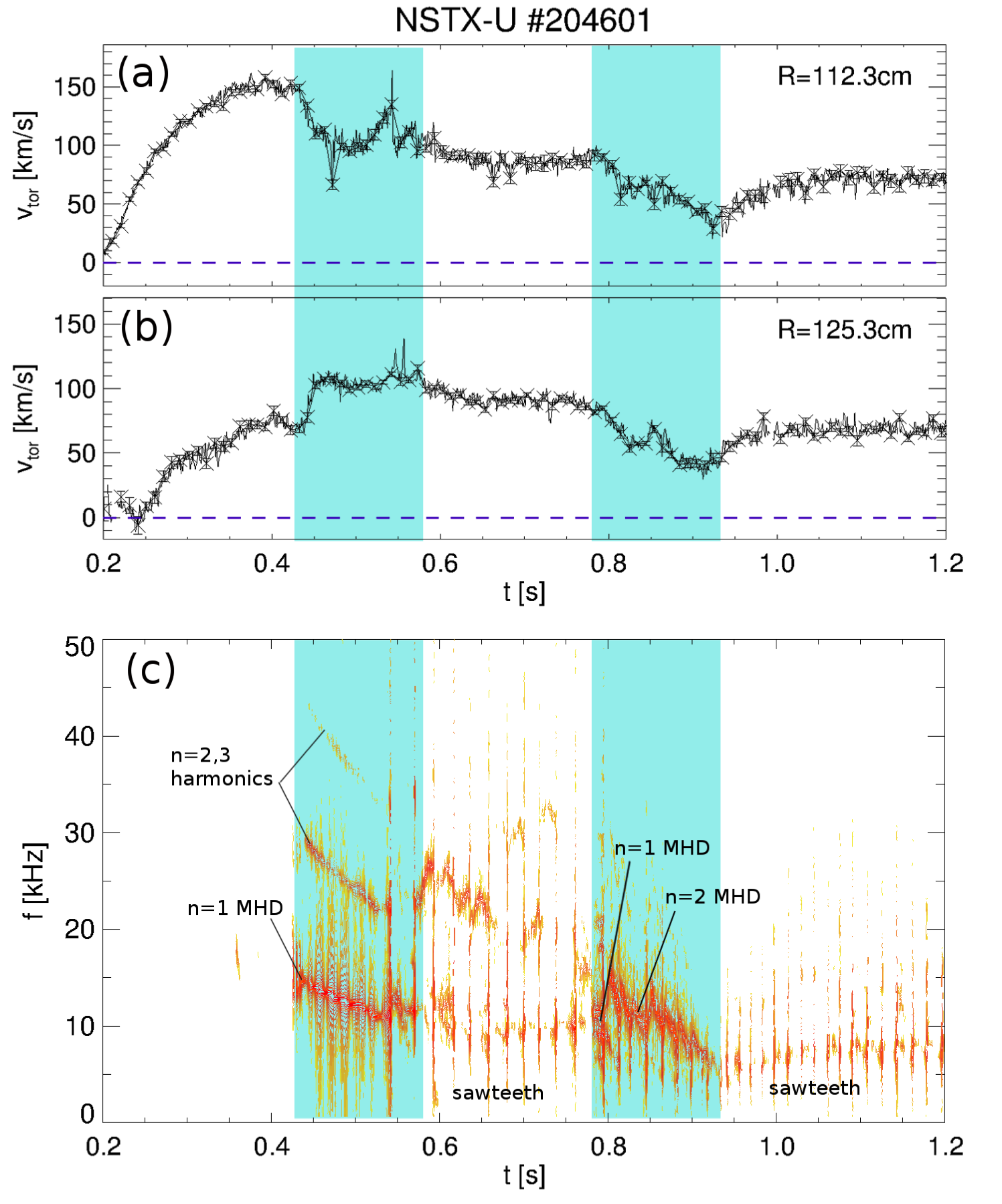 Complex scenario
MHD n=1,2 modes act on ~10ms time scale
Sawteeth act on ~1ms time scale
High fsamp of RTV allows to differentiate time scales
Complements high spatial resolution CHERS profiles
Mode locking and associated fast dynamic clearly observed on RTV data
L-mode, PNB~1.1MW

Mode grows after t~0.33s, then locks over 10ms
First, fast response observed outside mid-radius
Then propagates to the core
CHERS provides full profiles pre/post locking (inset)
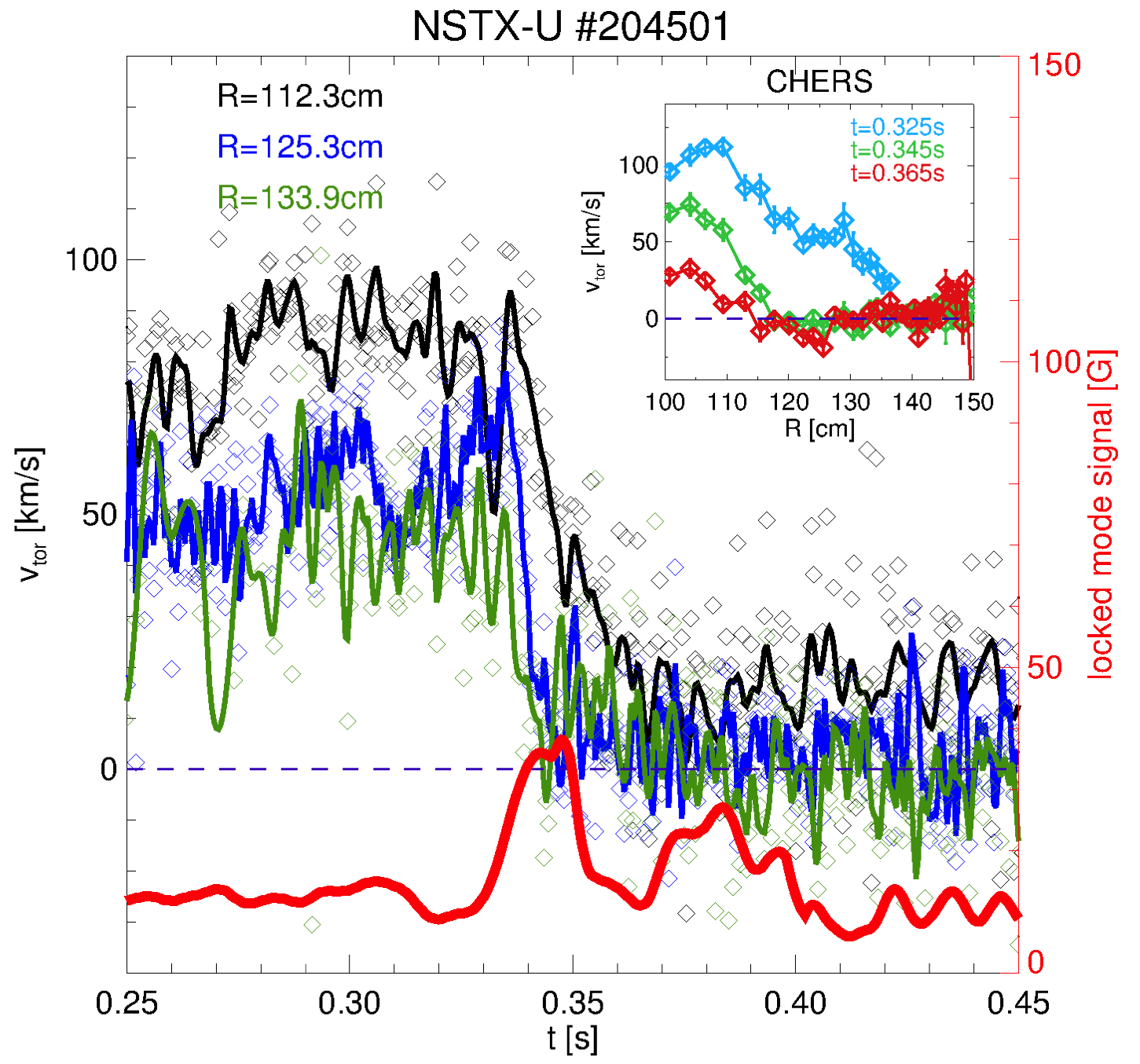 Summary & outlook
First RTV data from NSTX-U confirm achievement of design goals
System is ready to support development & testing of real-time vf control on NSTX-U
Much more physics insight can be gathered from post-discharge analysis
E.g. effects of RMPs, MHD, ELMs, pellets/granules on vf, Ti, nC
Complements high spatial resolution of CHERS with sub-millisecond time resolution (at 4 radii)
Post-discharge automatic analysis tools implemented for routine operations
Under way: combine info from RTV and CHERS for high spatial & temporal profile data